DORT / AMERTTESTES ESPECÍFICOS PARA
PATOLOGIAS TENDÍNEAS
     INFLAMATÓRIAS
19/10/17
Dr. José Heitor Machado Fernandes
1
ESSENCIAL
Estudar ao longo da vida;

O Professor não ensina, ele cria as condições e ambiente propício à aprendizagem; 

A aprendizagem é responsabilidade do aluno;

Os roteiros de estudo tem a finalidade de orientar o aluno sobre os pontos essenciais da temática ministrada;
19/10/17
Dr. José Heitor Machado Fernandes
2
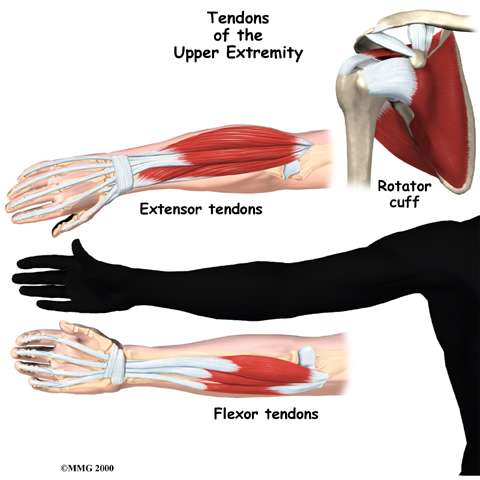 19/10/17
Dr. José Heitor Machado Fernandes
3
DORT / AMERTTESTES ESPECÍFICOS PARA
TENDINITE         BURSITE        ARTRITE



Dói a mobilização       Dói a digitopressão       Dói a mobiliza-
                                                                               ção
ativa                                                                      ativa e passiva
19/10/17
Dr. José Heitor Machado Fernandes
4
DORT / AMERTTESTES ESPECÍFICOS PARA
O traumatismo dos tendões é relacionado com:
        tensão
           compressão 
                estresse por arrancamento
                     deformação do tendão


Os músculos e tendões trabalham como uma unidade
funcional única.
19/10/17
Dr. José Heitor Machado Fernandes
5
DORT / AMERTTESTES ESPECÍFICOS PARA
.
       A medida que aumenta o trabalho muscular, há  redução da perfusão sanguínea, e como consequência, ocorre deformação e perda da capacidade tênsil dos tendões, do que resulta aumento da fragilidade estrutural e predispõe para a ocorrência de tendinopatias.
19/10/17
Dr. José Heitor Machado Fernandes
6
DORT / AMERTTESTES ESPECÍFICOS PARA
Na maioria dos casos, onde há tendinite, o músculo está comprometido
19/10/17
Dr. José Heitor Machado Fernandes
7
DORT / AMERTTESTES ESPECÍFICOS PARA
TENDINITE         BURSITE        ARTRITE



Dói a mobilização       Dói a digitopressão       Dói a mobiliza-
                                                                               ção
ativa                                                                      ativa e passiva
19/10/17
Dr. José Heitor Machado Fernandes
8
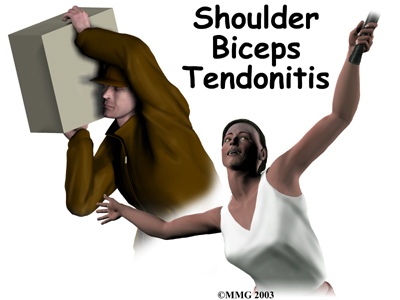 19/10/17
Dr. José Heitor Machado Fernandes
9
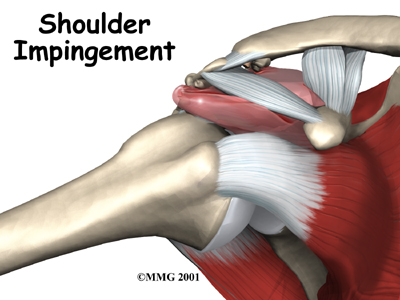 1- Ligamento
Córaco-acromial
2- acrômio
3- bolsa sub-
acromial
4- tendão do
Supraespinhoso
na tuberosidade
maior
5- cabeça do
úmero
19/10/17
Dr. José Heitor Machado Fernandes
10
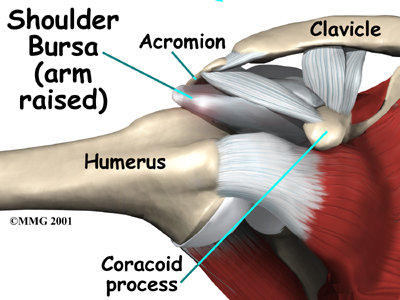 19/10/17
Dr. José Heitor Machado Fernandes
11
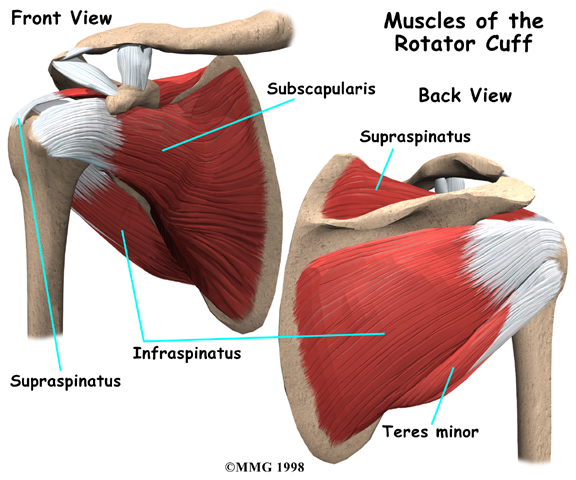 19/10/17
Dr. José Heitor Machado Fernandes
12
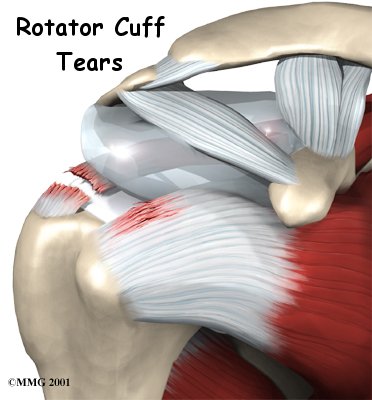 19/10/17
Dr. José Heitor Machado Fernandes
13
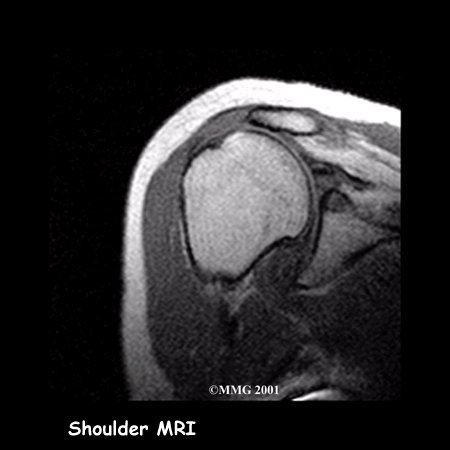 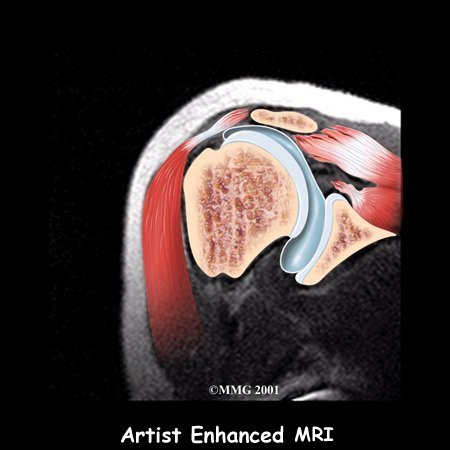 19/10/17
Dr. José Heitor Machado Fernandes
14
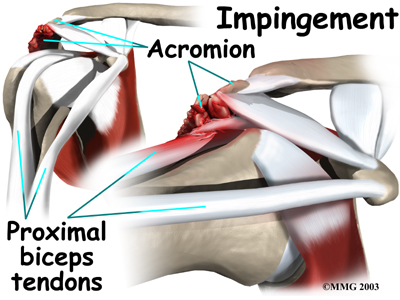 19/10/17
Dr. José Heitor Machado Fernandes
15
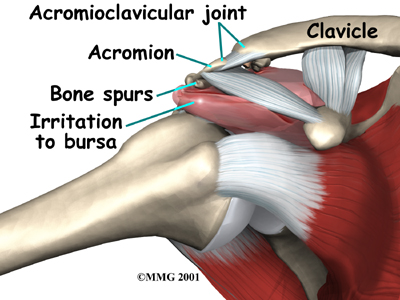 19/10/17
Dr. José Heitor Machado Fernandes
16
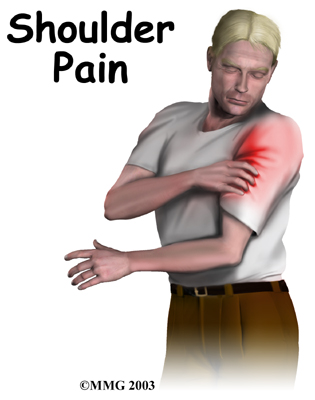 19/10/17
Dr. José Heitor Machado Fernandes
17
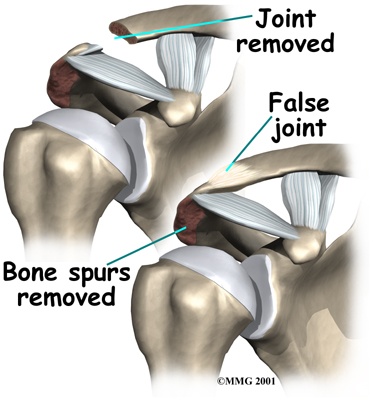 19/10/17
Dr. José Heitor Machado Fernandes
18
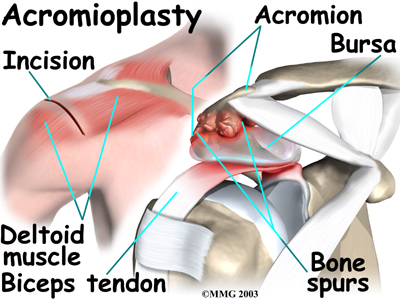 19/10/17
Dr. José Heitor Machado Fernandes
19
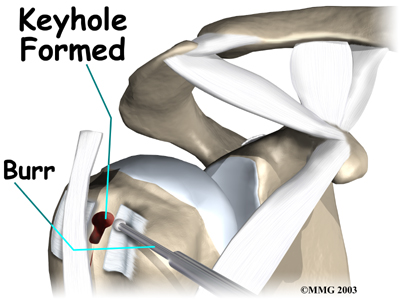 19/10/17
Dr. José Heitor Machado Fernandes
20
DORT / AMERTTESTES ESPECÍFICOS PARA
Tendinite do M. Supra-espinhoso
                  Teste de Neer
      Teste de Jobe (rotação externa )
      Teste de Patte
       Empty  Can Test ( rotação interna)

     Manguito Rotador
     3 Rotadores Externos- Supra-espinhoso
                                         - Infra-espinhoso
                                         - Redondo Menor
     1 Rotador Interno  - Subescapular
19/10/17
Dr. José Heitor Machado Fernandes
21
Tipos de Forma de Acrômio - Bigliani
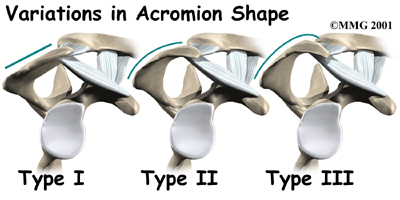 19/10/17
Dr. José Heitor Machado Fernandes
22
Tendinite com ruptura parcial de tendão
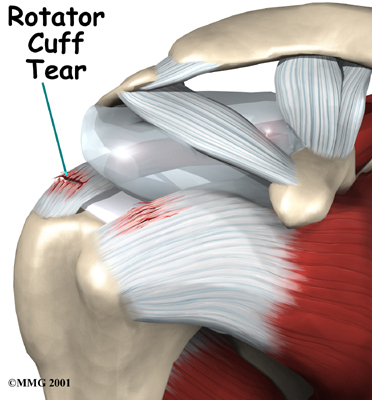 19/10/17
Dr. José Heitor Machado Fernandes
23
Ruptura completa do tendão do Supraespinhoso
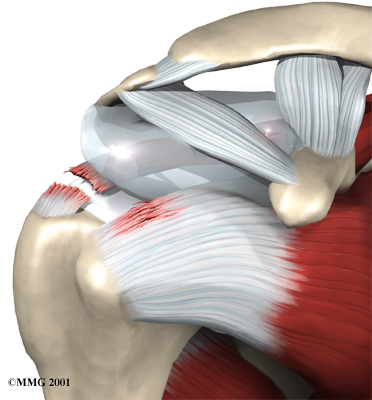 19/10/17
Dr. José Heitor Machado Fernandes
24
DORT / AMERTTESTES ESPECÍFICOS PARA
Tendinite do Supraespinhoso

            Síndrome do Impacto ( Impingement )
            Os tendões do manguito rotador e da porção longa do Bíceps batem contra o ligamento córaco-acromial, superfície ântero-inferior do acrômio, e superfície inferior da articulação acromioclavicular.
19/10/17
Dr. José Heitor Machado Fernandes
25
DORT / AMERTTESTES ESPECÍFICOS PARA
Tendinite do Supraespinhoso
Espectro da doença
       
        Dos 20-40 anos
 * TENDINITE INFLAMATÓRIA 	( REVERSÍVEL)
          edema, hemorragia no tendão

  * SÍNDROME DO IMPACTO      ( PROGRESSIVA ) 
          espessamento e fibrose do manguito 

       Após 40 anos
  *  LACERAÇÃO DEGENERADA DO MANGUITO ROTADOR
         alterações ósseas e  ruptura do tendão do Bíceps
19/10/17
Dr. José Heitor Machado Fernandes
26
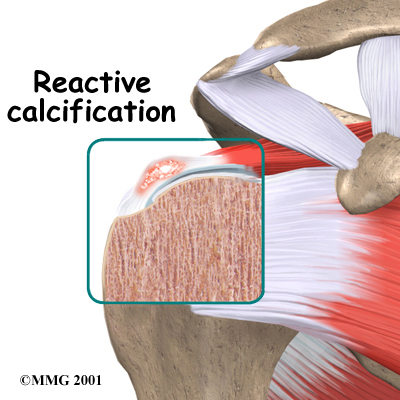 19/10/17
Dr. José Heitor Machado Fernandes
27
Tendinite calcificada de ombro
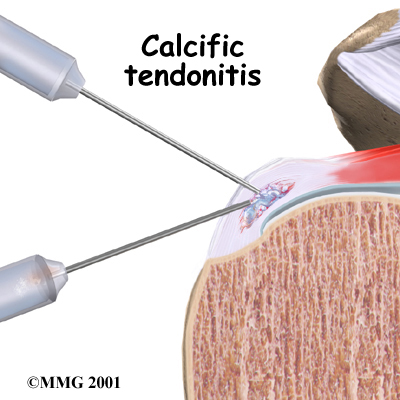 19/10/17
Dr. José Heitor Machado Fernandes
28
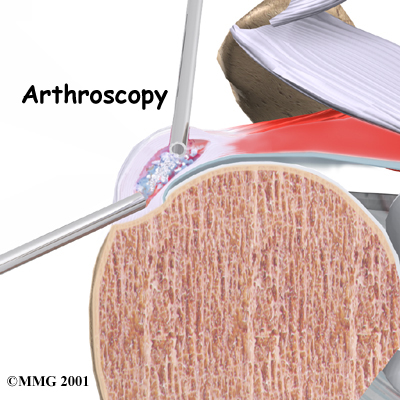 19/10/17
Dr. José Heitor Machado Fernandes
29
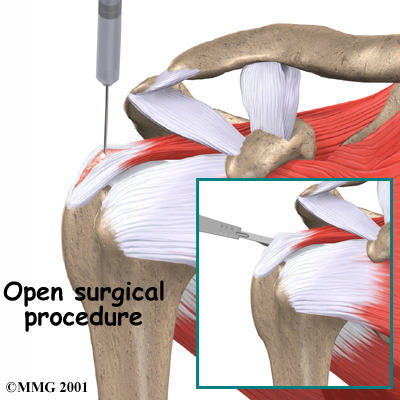 19/10/17
Dr. José Heitor Machado Fernandes
30
DORT / AMERTTESTES ESPECÍFICOS PARA
Tendinite Calcificada do Manguito Rotador
     OMBRO DE MILWAKEE
    - Frequentemente é achado radiológico incidental

Tratamento conservador trás bom resultado
 Pode desaparecer em 6 meses sem tratamento

 Cirurgia ocasionalmente com debridamento do    tendão ( artroscopia X exposição )

-Deposição de pirofosfato de cálcio básico ( tex-
     tura de pasta de dente )
19/10/17
Dr. José Heitor Machado Fernandes
31
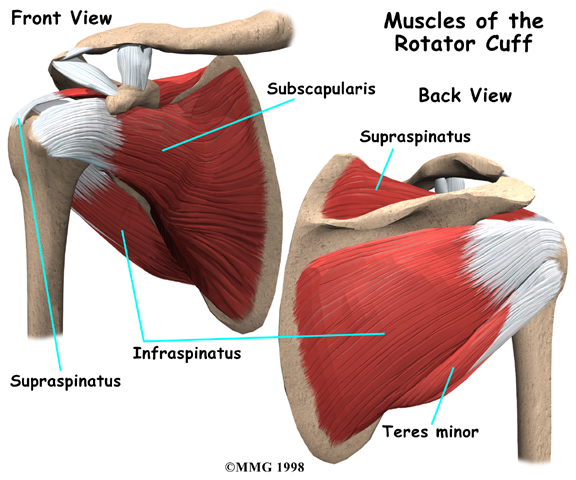 19/10/17
Dr. José Heitor Machado Fernandes
32
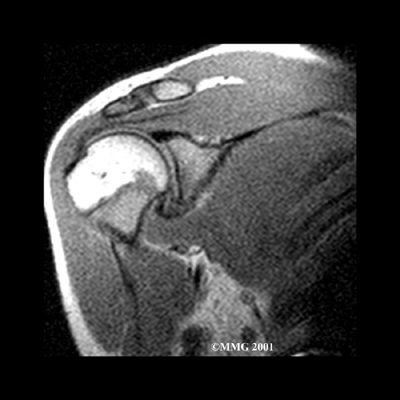 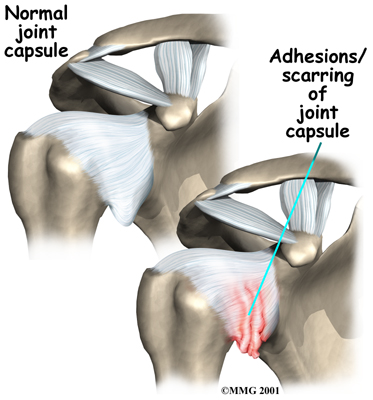 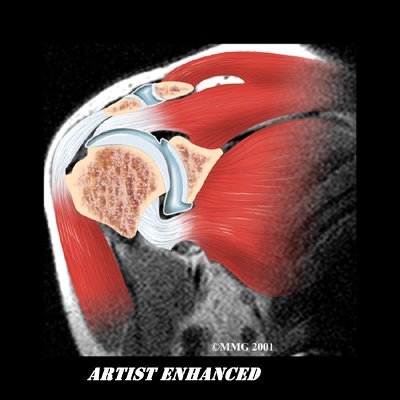 19/10/17
Dr. José Heitor Machado Fernandes
33
Tendinite dos flexores do punho
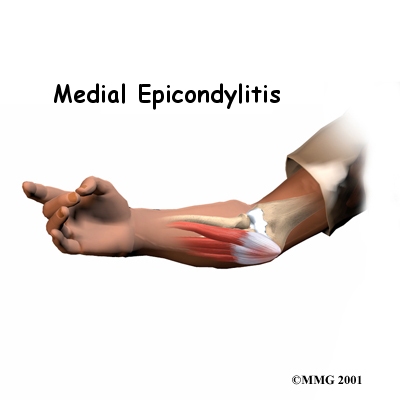 19/10/17
Dr. José Heitor Machado Fernandes
34
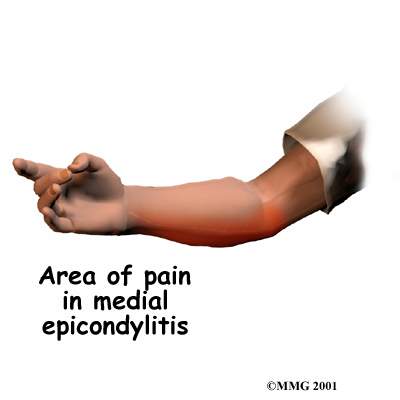 19/10/17
Dr. José Heitor Machado Fernandes
35
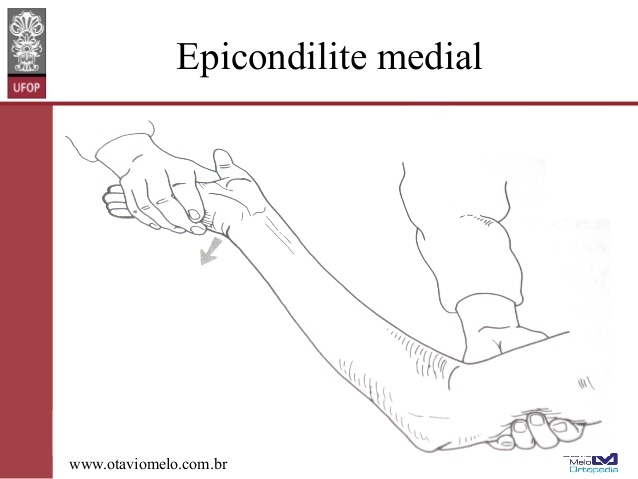 19/10/17
Dr. José Heitor Machado Fernandes
36
Fibrose tecidual do tendão flexor
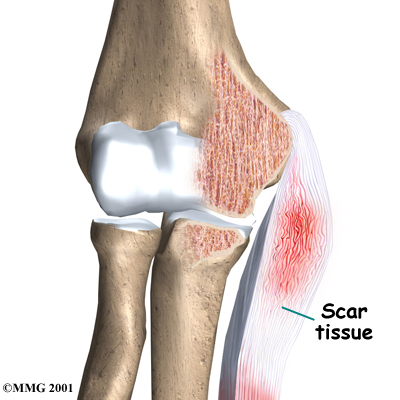 19/10/17
Dr. José Heitor Machado Fernandes
37
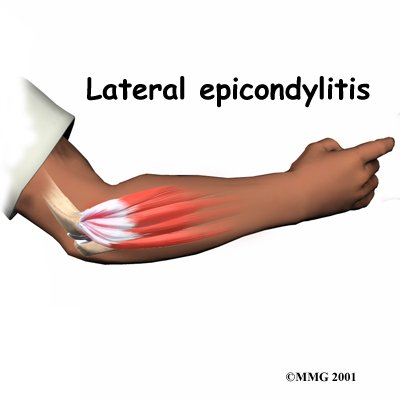 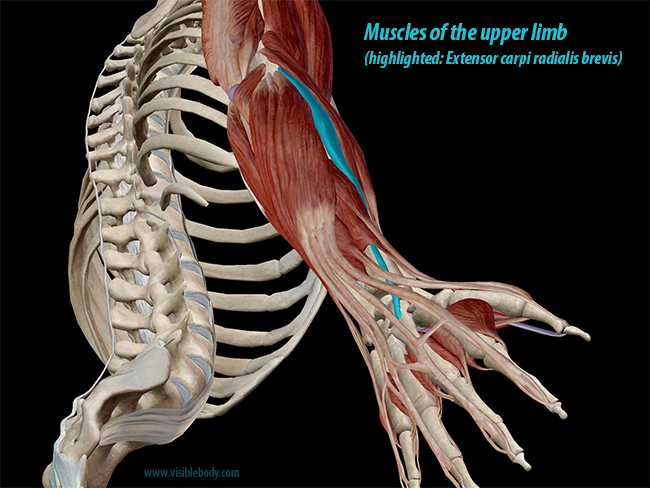 19/10/17
Dr. José Heitor Machado Fernandes
38
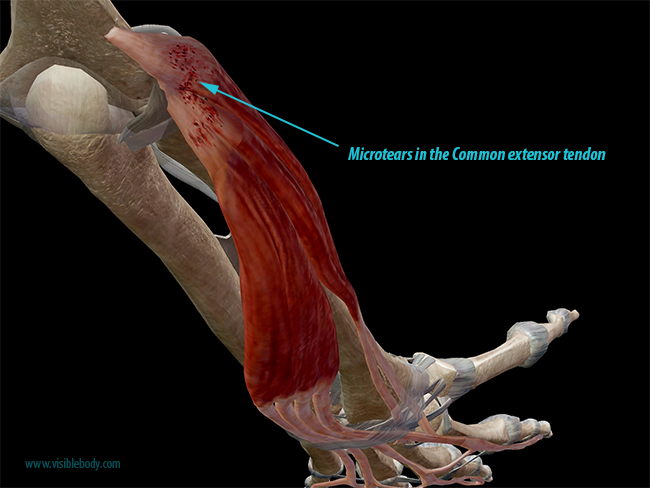 19/10/17
Dr. José Heitor Machado Fernandes
39
"Tennis Elbow (Lateral Epicondylitis)." OrthoInfo. Web. 19 Jul 2017. 
 "Tennis Elbow." ASSH. Signs and Symptoms. Web. 19 Jul 2017.
19/10/17
Dr. José Heitor Machado Fernandes
40
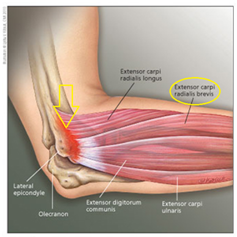 19/10/17
Dr. José Heitor Machado Fernandes
41
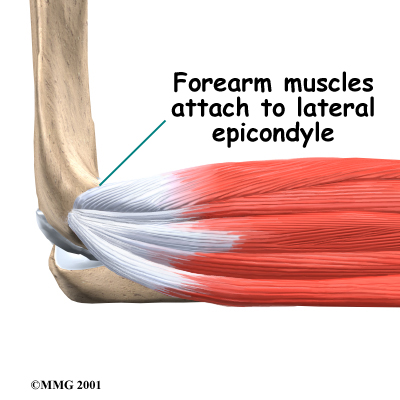 19/10/17
Dr. José Heitor Machado Fernandes
42
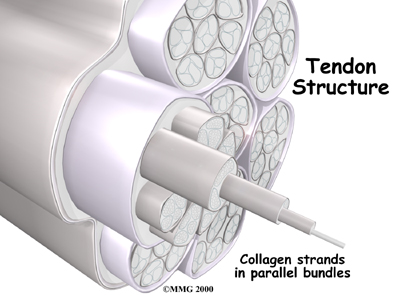 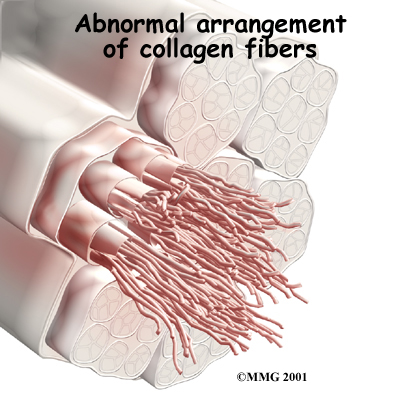 19/10/17
Dr. José Heitor Machado Fernandes
43
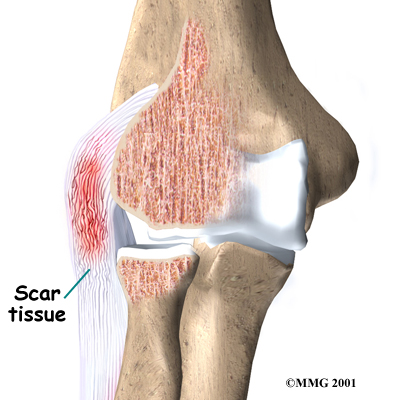 19/10/17
Dr. José Heitor Machado Fernandes
44
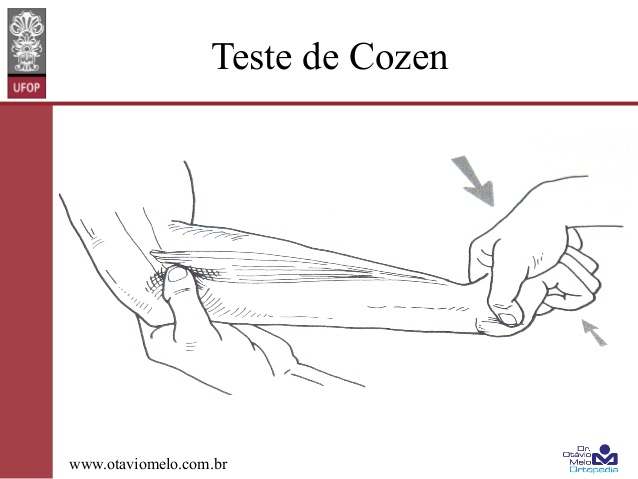 19/10/17
Dr. José Heitor Machado Fernandes
45
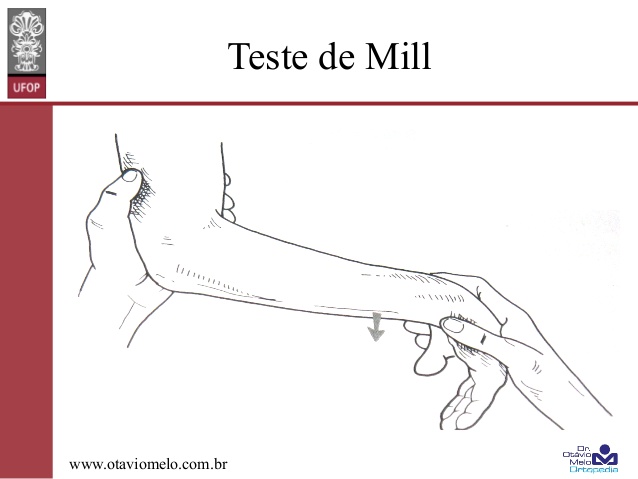 19/10/17
Dr. José Heitor Machado Fernandes
46
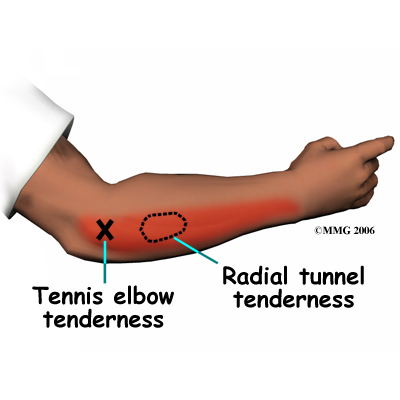 19/10/17
Dr. José Heitor Machado Fernandes
47
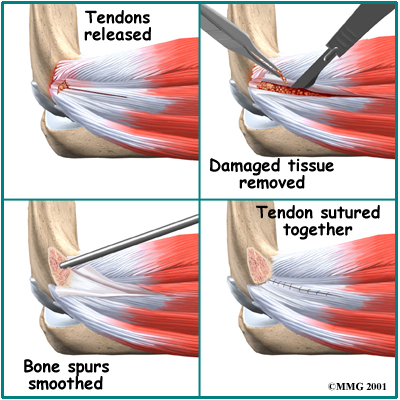 19/10/17
Dr. José Heitor Machado Fernandes
48
STC = Tenossinovite dos Flexores & Neurite do Mediano
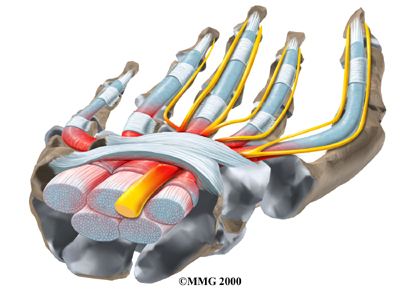 19/10/17
Dr. José Heitor Machado Fernandes
49
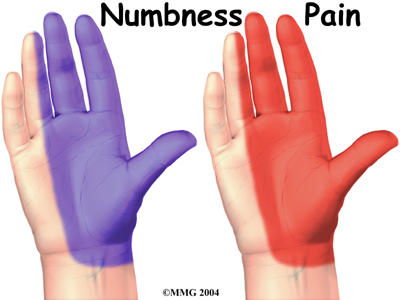 19/10/17
Dr. José Heitor Machado Fernandes
50
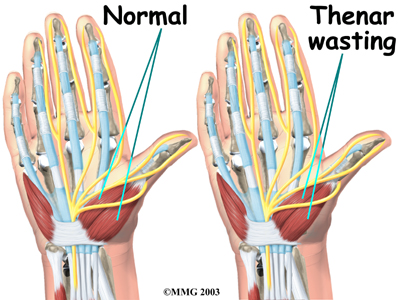 19/10/17
Dr. José Heitor Machado Fernandes
51
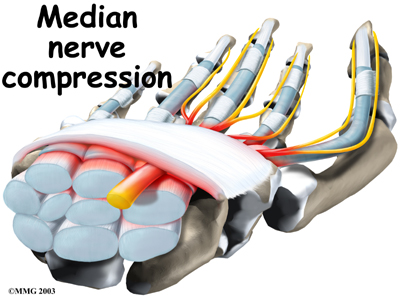 19/10/17
Dr. José Heitor Machado Fernandes
52
Tenossinovite de DeQuervain
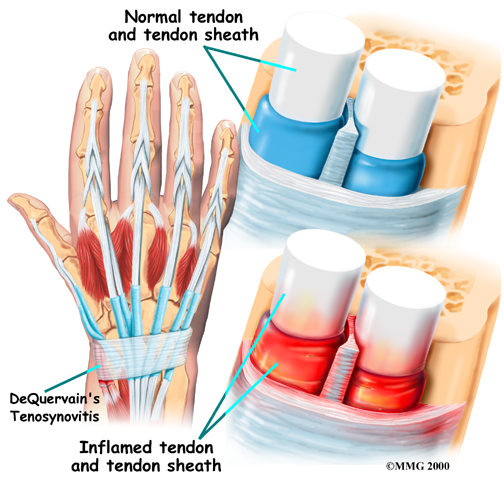 19/10/17
Dr. José Heitor Machado Fernandes
53
DeQuervain = ECP +ABLP
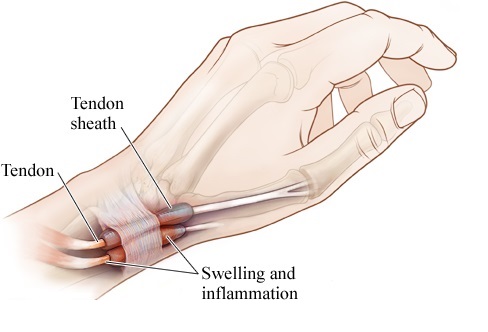 19/10/17
Dr. José Heitor Machado Fernandes
54
Teste de Finkelstein
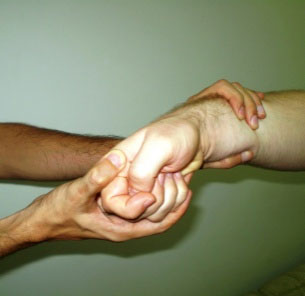 19/10/17
Dr. José Heitor Machado Fernandes
55
DORT / AMERTTESTES ESPECÍFICOS PARA
Doença de De Quervain
    
    Decorre do espessamento do ligamento anular do carpo no 1º compartimento dos extensores , por onde passam o ECP e o ALP.

    O processo inflamatório com o tempo acomete os tecidos sinoviais peritendíneos e os tendões.

Teste de Finkelstein
19/10/17
Dr. José Heitor Machado Fernandes
56
DORT / AMERTTESTES ESPECÍFICOS PARA
Doença de De Quervain
   
 As tendinites do ALP e ECP causam impotência funcional do polegar ou do punho e se associa algumas vezes, a alterações da sensibilidade no território do ramo superficial do nervo radial devido a sua proximidade com o 1º compartimento dos extensores.

     Diagnóstico Diferencial = artrose da art. CMC
                                              patologia do escafóide
                                              síndrome da intersecção
19/10/17
Dr. José Heitor Machado Fernandes
57
Síndrome da Intersecção – atrito entre tendões
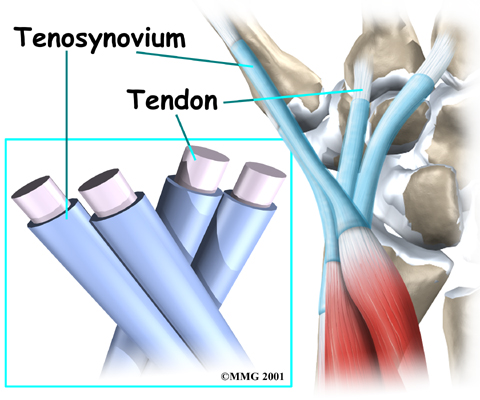 19/10/17
Dr. José Heitor Machado Fernandes
58
DORT / AMERTTESTES ESPECÍFICOS PARA
Síndrome de Intersecção 

    É a inflamação entre as superfícies opostas do ALP e ECP.
 
    É a tenossinovite do 2º compartimento dorsal do punho.
    
   Quadro clínico: dor e sensibilidade no antebraçi distal dorsal quando o punho é movimentado.

     Tratamento conservador com bom resultado na maioria dos casos.

     Cirurgia p/ os casos crônicos: liberação da fáscia dorsal sobre a junção musculotendínea
19/10/17
Dr. José Heitor Machado Fernandes
59
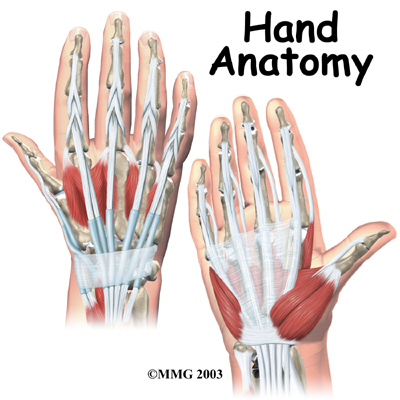 19/10/17
Dr. José Heitor Machado Fernandes
60
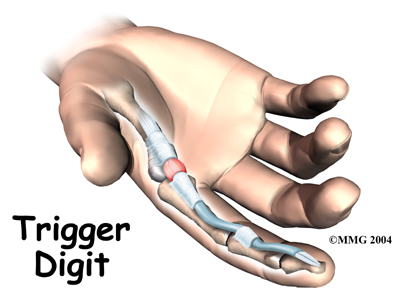 19/10/17
Dr. José Heitor Machado Fernandes
61
Nódulo em Tendão
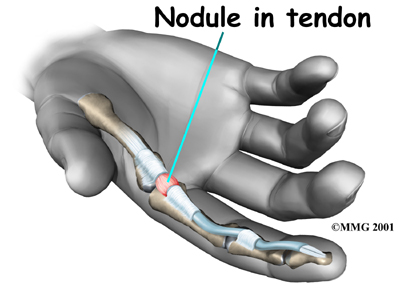 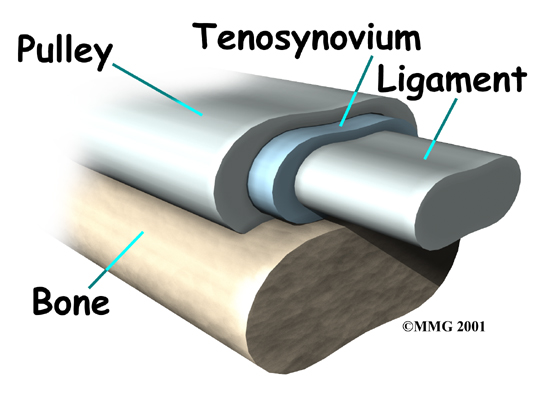 19/10/17
Dr. José Heitor Machado Fernandes
62
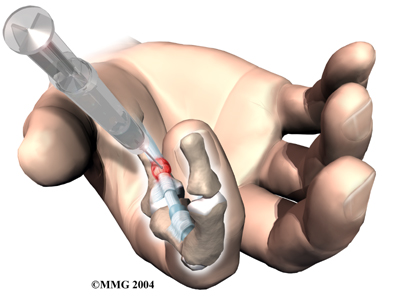 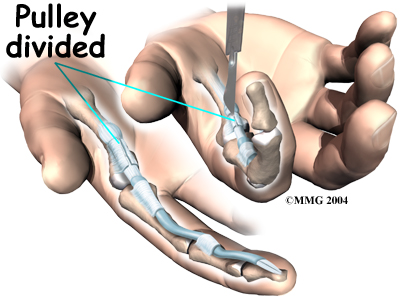 19/10/17
Dr. José Heitor Machado Fernandes
63
Suprimento Arterial do Punho e da Mão
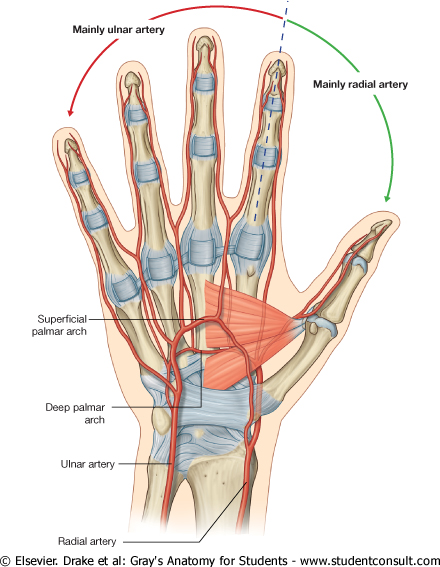 19/10/17
Dr. José Heitor Machado Fernandes
64
Estrutura Normal do Tendão
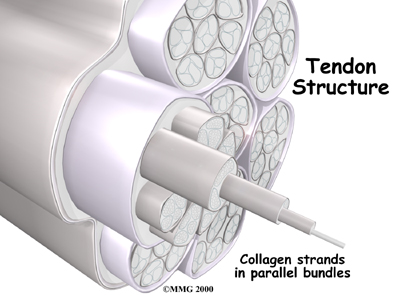 Fibras de colágeno em feixes paralelos
19/10/17
Dr. José Heitor Machado Fernandes
65
DORT / AMERTTESTES ESPECÍFICOS PARA
.
       A medida que aumenta o trabalho muscular, há  redução da perfusão sanguínea, e como consequência, ocorre deformação e perda da capacidade tênsil dos tendões, do que resulta aumento da fragilidade estrutural e predispõe para a ocorrência de tendinopatias.
19/10/17
Dr. José Heitor Machado Fernandes
66
Tendinite do Tendão de Aquiles
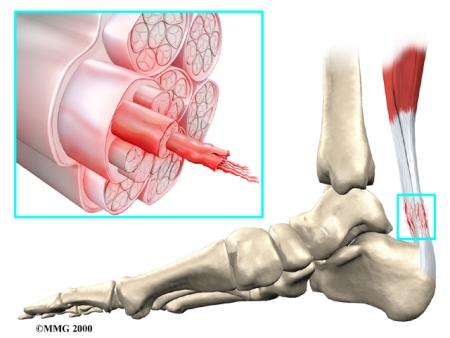 19/10/17
Dr. José Heitor Machado Fernandes
67
Arranjo anormal das fibras de colágeno, no tendão
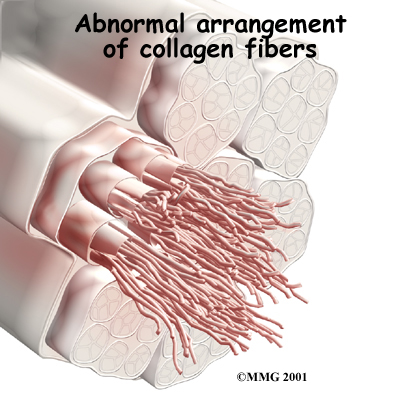 19/10/17
Dr. José Heitor Machado Fernandes
68
Ponto Chave do Tratamento
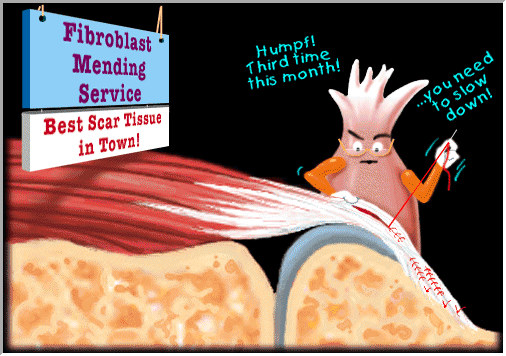 19/10/17
Dr. José Heitor Machado Fernandes
69
DORT / AMERTTESTES ESPECÍFICOS PARA
TENDINITE         BURSITE        ARTRITE



Dói a mobilização       Dói a digitopressão       Dói a mobiliza-
                                                                               ção
ativa                                                                      ativa e passiva
19/10/17
Dr. José Heitor Machado Fernandes
70
Bolsa sinovial subacromial do ombro
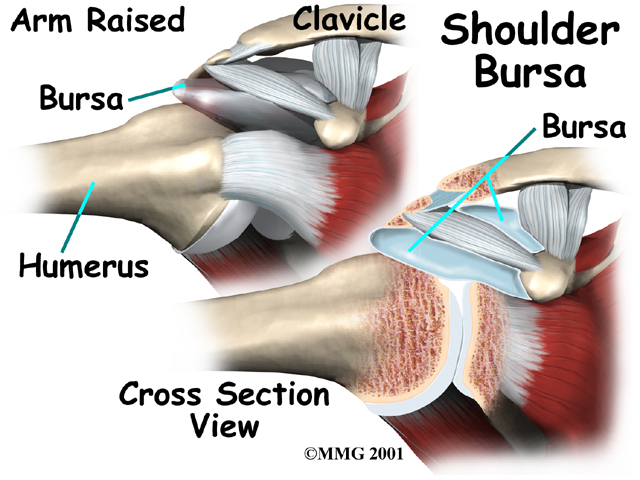 19/10/17
Dr. José Heitor Machado Fernandes
71
Síndrome do Impacto – inflamação da bolsa subacromial
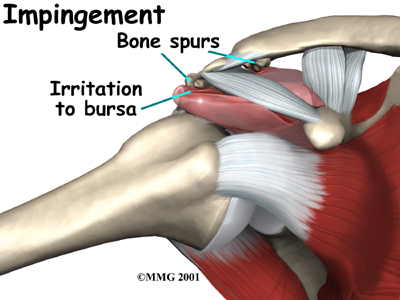 19/10/17
Dr. José Heitor Machado Fernandes
72
DORT / AMERTTESTES ESPECÍFICOS PARA
Bursite Subacromial ( Ombro )
     Produz dor regional quando se faz movimentos do ombro em elevação -abdução e rotação externa.

      Quando o tratamento é inadequado ( b.crônica )a 
    dor se irradia para a região escapular ou braços e gera incapacidade funcional.

      A bursite causa comumente dor no ombro.
19/10/17
Dr. José Heitor Machado Fernandes
73
DORT / AMERTTESTES ESPECÍFICOS PARA
Bursite Subacromial ( Ombro ) 



     Dói a digitopressão ! !  

     Pode evoluir para:                                   ombro congelado ( capsulite adesiva )                                   instalação da síndrome ombro-mão, SCDR tipo I
19/10/17
Dr. José Heitor Machado Fernandes
74
Bursites – Snapping Scapula
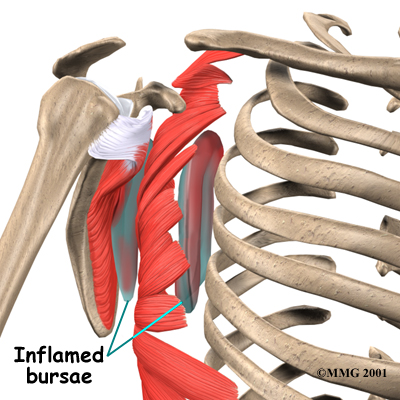 19/10/17
Dr. José Heitor Machado Fernandes
75
Bursite Olecraniana Aguda
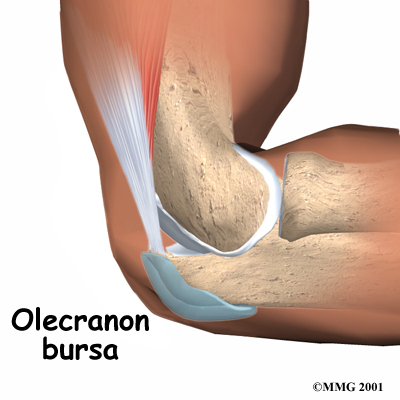 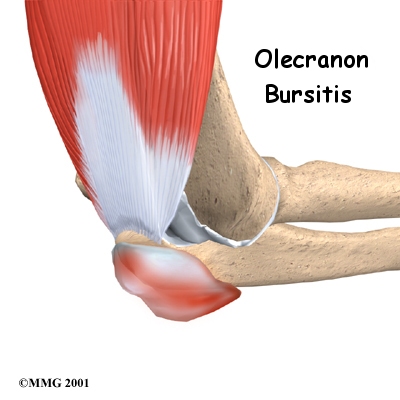 19/10/17
Dr. José Heitor Machado Fernandes
76
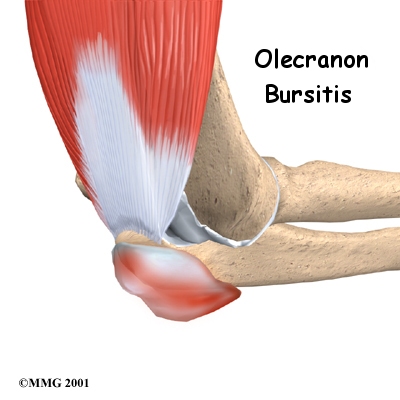 19/10/17
Dr. José Heitor Machado Fernandes
77
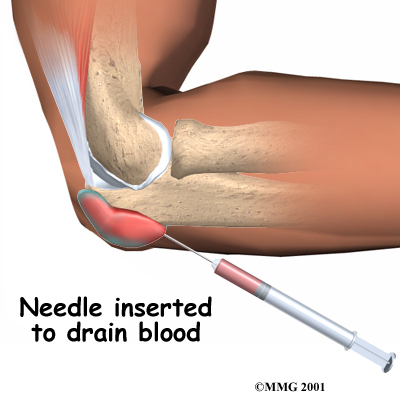 19/10/17
Dr. José Heitor Machado Fernandes
78
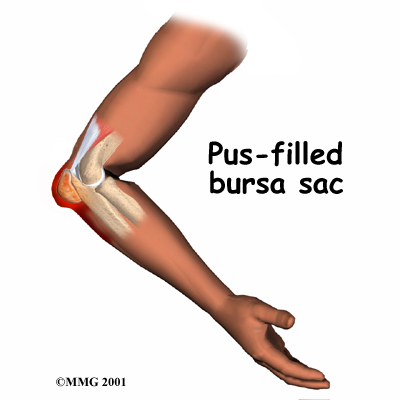 19/10/17
Dr. José Heitor Machado Fernandes
79
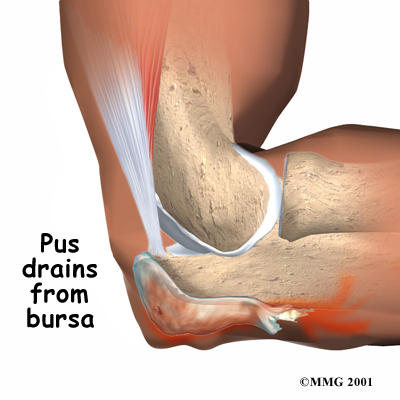 19/10/17
Dr. José Heitor Machado Fernandes
80
Bursite crônica olecraniana = bolsa sinovial espessada
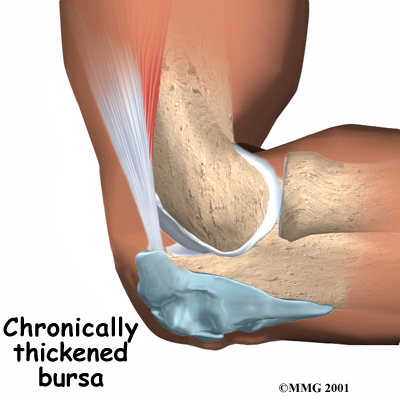 19/10/17
Dr. José Heitor Machado Fernandes
81
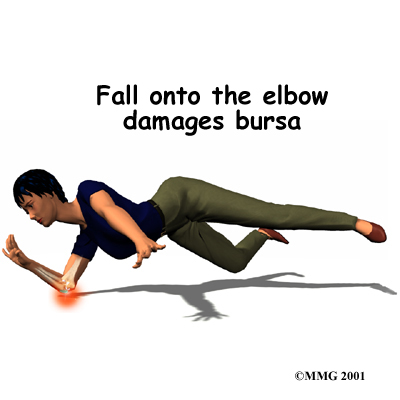 19/10/17
Dr. José Heitor Machado Fernandes
82
Bursectomia olecraniana crônica
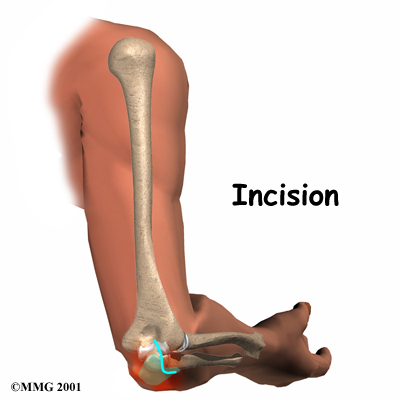 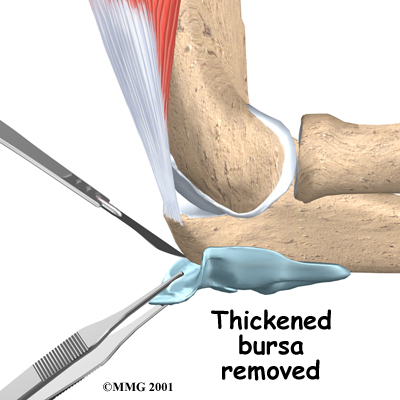 19/10/17
Dr. José Heitor Machado Fernandes
83
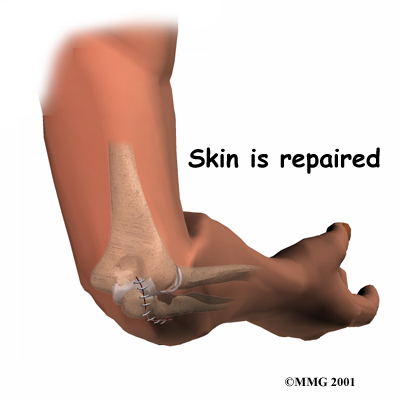 19/10/17
Dr. José Heitor Machado Fernandes
84
DORT / AMERTTESTES ESPECÍFICOS PARA
TENDINITE         BURSITE        ARTRITE



Dói a mobilização       Dói a digitopressão       Dói a mobiliza-
                                                                               ção
ativa                                                                      ativa e passiva
19/10/17
Dr. José Heitor Machado Fernandes
85
Artrite
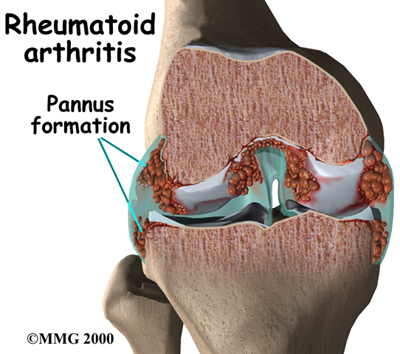 19/10/17
Dr. José Heitor Machado Fernandes
86
Artrite Viral
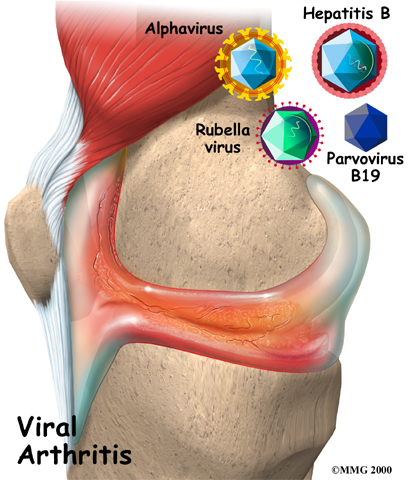 19/10/17
Dr. José Heitor Machado Fernandes
87
Artrose   Artrite
19/10/17
Dr. José Heitor Machado Fernandes
88
DORT / AMERT
Para haver reabilitação adequada
     nos portadores de Dort / Amert é necessário: 

        Diagnóstico correto da natureza da(s) lesão(ões) e das estruturas acometidas.

     É frequente o envolvimento isolado ou associado de músculos, articulações, tendões e nervos periféricos. 

     A ocorrência de tendinites, das síndromes neuropáticas, da SDM e de SCDR, exige terapêuticas específicas para cada uma destas afeccões.
19/10/17
Dr. José Heitor Machado Fernandes
89
Referências Bibliográficas
eOrthopod.com
   Medical Multimedia Group,LLC
19/10/17
Dr. José Heitor Machado Fernandes
90
DORT / AMERTTESTES ESPECÍFICOS PARA
TENDINITES

  F i n a l    d a      A pr e s e n t a ç ã o
        
               O b r i g a d o   !
19/10/17
Dr. José Heitor Machado Fernandes
91